«Использование отходов деревообработки»
Экологический мини-проект
Выполнила учащаяся 7 класса 
МБОУ Макарьевской ООШ
Козырева  Мария
Руководитель:
Бульдин В.П.
Говорят и пишут что лес наше богатство. А в реальной жизни  оказывается, что мы теряем это богатство.
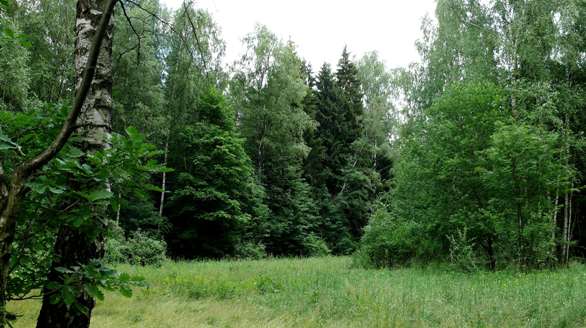 Цели проекта:
Привлечение внимания общественности, властей, средств массовой информации к проблемам экологии территорий , где располагаются предприятия по обработке древесины;
Пробуждение в сознании соотечественников чувства ответственности за экологию родного края;
Повышение уровня экологической культуры у местного сообщества и  формирование экологического мировоззрения с детских лет;
Воспитание уважения  и любви к русскому лесу.
Планируемые результаты проекта:
Экскурсия на предприятия по обработке древесины в д. Скворцово.
Узнать информацию по отходам древесины.
Размещение статьи в печатных средствах массовой информации.
экологический трудовой десант.
предложения по открытию малых предприятий по обработке отходов древесины.
Древесина – природный строительный материал
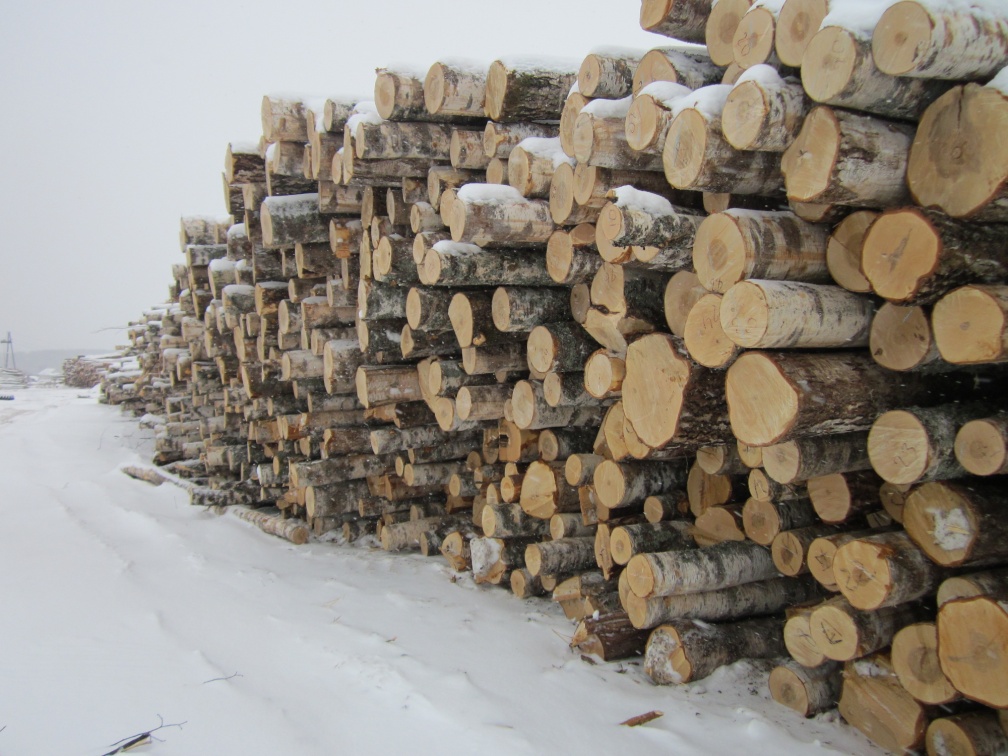 Отходы при заготовке   древесины.
Отходы   переработки древесины
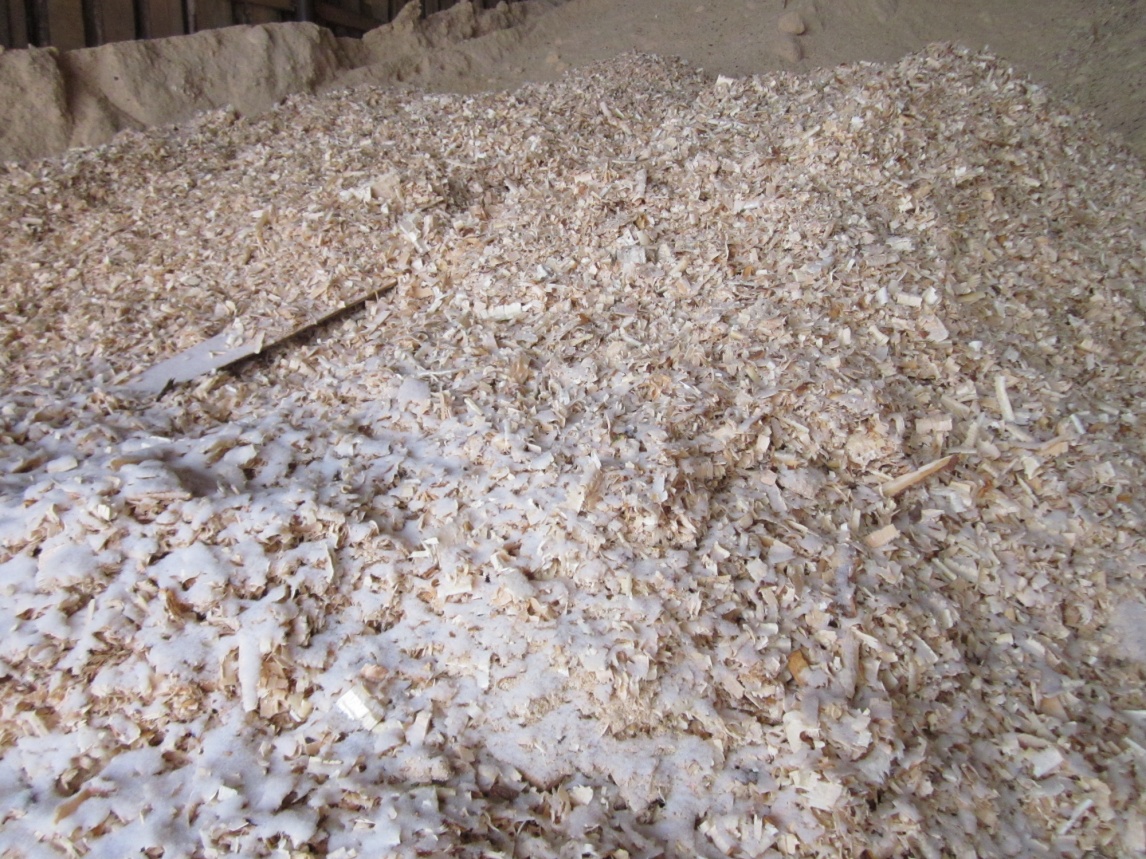 Направления   использования   древесных отходов
Первое направление – производство древесного угля
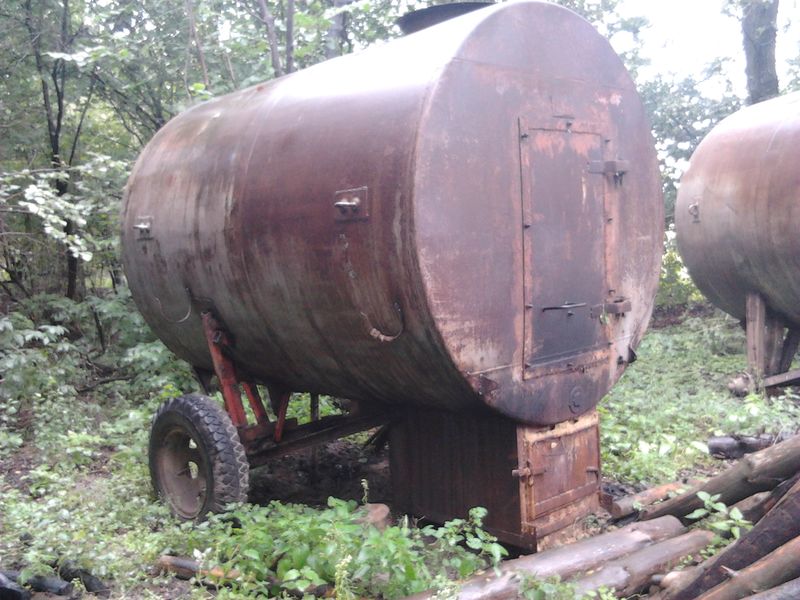 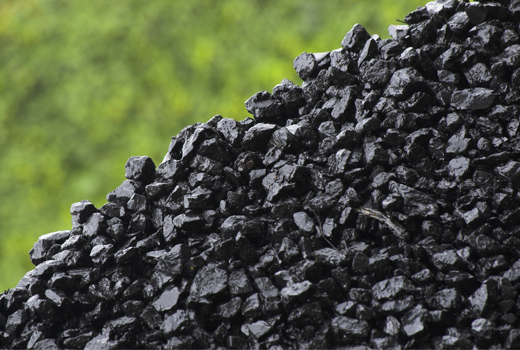 Второе направление – брикетирование мелких древесных отходов:
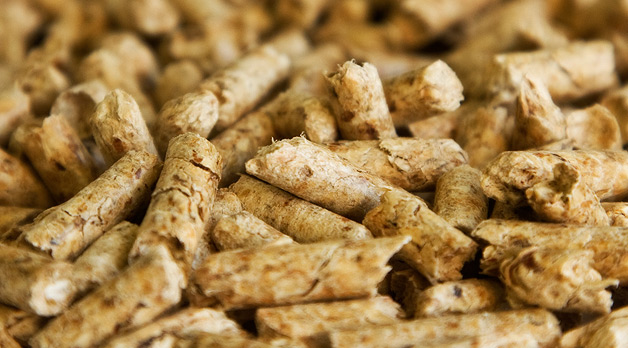 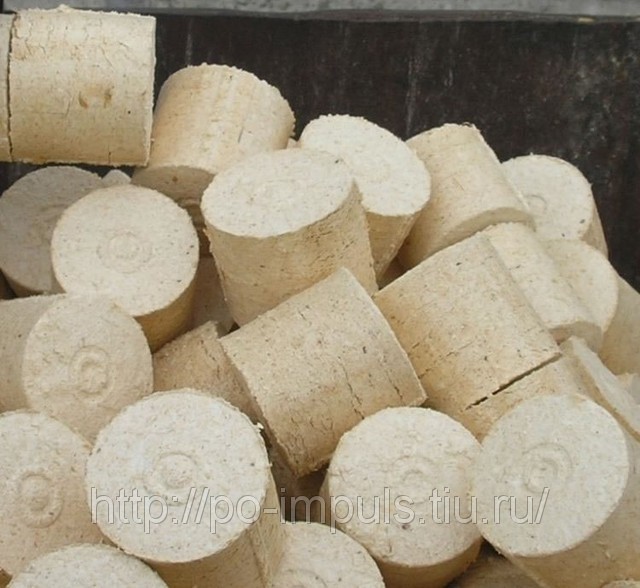 топливные гранулы (пеллеты)
топливные брикеты
Третье  направление – газификация
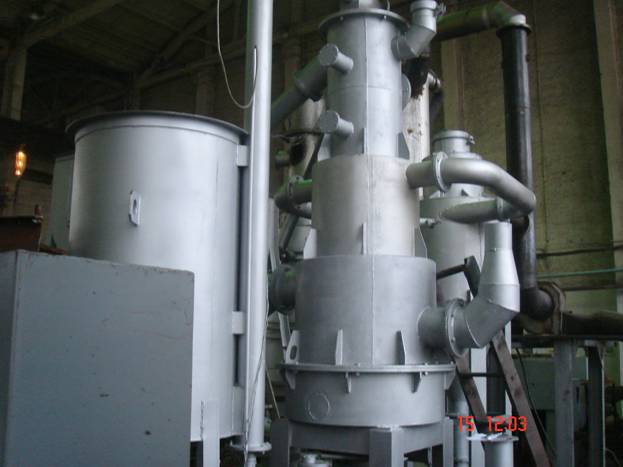 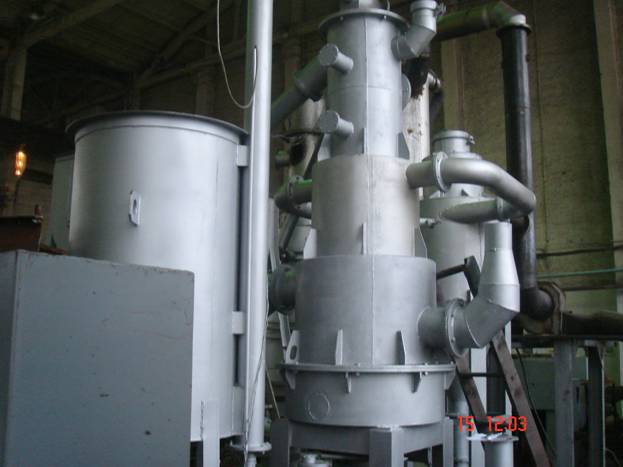 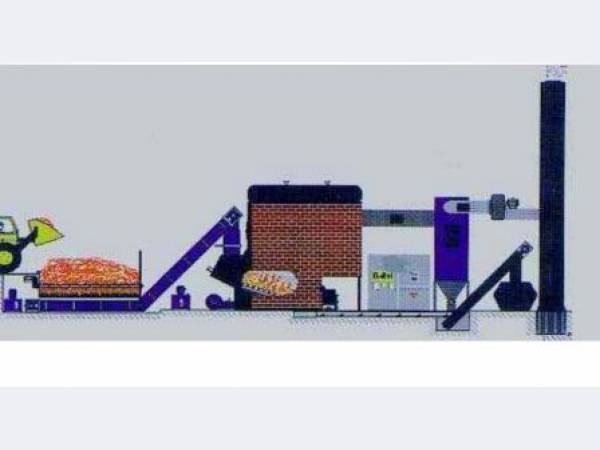 Газогенераторы - это устройство, для получения генераторного газа
Подведем итоги:
неизбежное накопление огромного количества древесных отходов
изготовление топливных и древесно-угольных брикетов
использование на предприятиях лесопромышленного комплекса установок по брикетированию и газификации
ПРАКТИЧЕСКАЯ ЧАСТЬ
Предприятие перерабатывает в год 1200 кубических метров леса
480 кубических метров
в школьной  котельной за одни сутки сжигается  25 кубов. За месяц выходит  750 кубов.
РЕЗУЛЬТАТЫ РАБОТЫ НАД ПРОЕКТОМ
Первое - малое предприятие по производству  древесной щепы для нужд местных котельных. Тем более что отходов виде горбыля у нас у каждой пилорамы горы.
Второе – малое предприятие по производству  из опилок и коры   брикетов  пеллетов, которые используются для отопления.
Третье – это малое предприятие по производству из опилок и коры органических удобрений.
Четвертое - это малое предприятие  заготовка кормов  для животных из коры и ветвей.
Выводы:
Во – первых, данная работа может использована на уроках  экологии и экономики.
Во – вторых,  предприниматели района могут воспользоваться  при открытие нового производства.
В третьих, студенты ТЭТ могут использовать данный материал для создания  курсовых проектов.
СПАСИБО ЗА ВНИМАНИЕ